Krakow, Summer 2011
Schnyder’s Theorem and Relatives


William T. Trotter
trotter@math.gatech.edu
The Dimension of a Poset
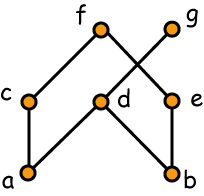 L1 = b < e < a < d < g < c < f
L2 = a < c < b < d < g < e < f
L3 = a < c < b < e < f < d < g
The dimension of a poset is the minimum size of a realizer.   This realizer shows   dim(P)  ≤  3.  In fact,
                             dim(P)  =  3
A Modest Question
Question   Why should someone whose primary focus is graph theory be at all interested in the subject of dimension for partially ordered sets?
Incidence Posets
Triangle Orders
Alternate Definition
Exercise  A poset has dimension at most  3  if and only if it is a triangle order.
Schnyder’s Theorem
Theorem  (Schnyder, 1989) A graph is planar if and only if the dimension of its incidence poset is at most  3.
Easy Direction (Babai and Duffus, 1981)
Suppose the incidence poset has dimension at most  3.
Easy Direction - 2
There are no non-trivial crossings.  It follows that  G  is planar.
Schnyder’s Theorem – The Hard Part
Theorem  (Schnyder, 1989)  If  G  is planar, then the dimension of its incidence poset is at most  3.
Without loss of generality,  G  is maximal planar, i.e.,  G  is a triangulation.
Outline for the Hard Part
Schnyder labelings of rooted planar triangulations.
Uniform angle lemma.
Directed paths witnessing  3-connectivity.
Explicit decomposition of edges into 3 forests.
Inclusion property for regions.
Three auxiliary partial orders.
Linear extensions determine a realizer of  P.
Schnyder Labeling of a Triangulation
Each interior face
The angles of each interior triangle are labeled in clockwise order  0, 1 and 2.
Each Exterior Vertex
For each  i = 0, 1, 2, all angles incident with exterior vertex  vi  are labeled  i.
Each Interior Vertex
For each interior vertex  x, the angles incident with  x  are labeled in clockwise order as a non-empty block of 0’s, followed by a non-empty block of 1’s and then a non-empty block of 2’s.
Schnyder Labelings Exist
Lemma  Every rooted planar triangulation admits a Schnyder labeling.
Schnyder Labeling of a Triangulation
Case 1:  Separating Triangle
Remove Separating Triangle
Case 2:  No Separating Triangles
The neighbors of  v0  form a path from  v1  to  v2.  The only chord on this path is the edge  v1v2.

Choose a neighbor  x of v0, distinct from v1  and v2.  Then contract the edge v0 x
Uniform Angles on a Cycle
Uniform 0
Uniform  2
Uniform  1
Uniform Angle Lemma
Lemma  If  T  is a rooted planar triangulation,  C  is a cycle in T, and  L  is a Schnyder  labeling of  T, then for each  i = 0, 1, 2, there is a uniform  i  on  C.
Cycles and Uniform Angles
Suppose  C  has no Uniform 0
Suppose  C  is the smallest cycle (in terms of the number of enclosed faces) for which there is some  i  so that  C  does not contain  a uniform  i.  Without loss of generality, we assume  C  has no uniform  0.
Case 1:  C  has a Chord
Both the top part and the bottom part have uniform  0’s, so they must occur where the chord cuts the cycle  C.
Uniform 0 on Top Part
We assume first that the uniform  0  in the top part occurs in the left corner as shown (the argument is dual in the other case).
Uniform 0  on Bottom Part
The uniform  0 in the bottom part must then be in the right corner.
The Contradiction
Consider the two triangle faces that are incident with the chord.   Their clockwise labeling results in violations of the consecutive block property at the endpoints of the chord.
Case 2:  C has No Chords
For every edge  e = xy  on the cycle  C, there is a vertex  z  interior to  C  so that  xyz  is a triangle face.
Remove a Boundary Edge
The remaining cycle has fewer faces, so it has a uniform  0.   This angle must be incident with the edge that has been removed.
Without Loss of Generality
We assume first that the uniform  0  is on the left, as shown.  Again, the other case is dual.
Continue Around Cycle
The argument continues around the cycle until all triangles incident with boundary edges are labeled as shown.
The Contradiction
Now remove any edge from  C.   The smaller cycle does not have a uniform  2.
Three Special Edges
Each interior vertex has three special edges leading to distinguished neighbors.
Orienting the Interior Edges
Each interior edge has two common labels on one end and two differing labels on the other.  This defines an orientation of all interior edges.
Red Path from an Interior Vertex
Red Path from an Interior Vertex
Red Cycle of Interior Vertices??
Such a cycle cannot occur because it would violate the Uniform Angle Lemma.
Red Path Ends at Exterior Vertex  v0
Red and Green Paths Intersect??
Two paths from an interior vertex cannot intersect, as this would again violate the Uniform Angle Lemma.
Three Paths and Three Regions
For each interior vertex  x, the three pairwise disjoint paths to the exterior vertices determine three regions  S0(x), S1(x)  and S2(x).
Inclusion Property for Regions
For each  i = 0, 1, 2, if  y is in  Si(x), then  Si(y)  is contained in  Si(x).
Explicit Partition into  3  Forests
Final Steps
The regions define three inclusion orders on the vertex set.
Take three linear extensions.
Insert the edges as low as possible.
The resulting three linear extensions have the incidence poset as their intersection.
Thus,  dim(P) ≤ 3.
Grid Layouts of Planar Graphs
Labelings Determine Embeddings
Corollary  (Schnyder, 1990)  For each interior vertex  x  and each  i = 0,1,2, let  fi  denote the number of faces in region  Si(x).  Then place vertex  x  at the grid point  (f1, f2)  to obtain a grid embedding without edge crossings.
The Partial Orders Separate Edges
Lemma  The three partial orders “separate” edges.  If  e = xy  and  f = zw are edges with no common end points, then there is some i  for which either:
            x,y  > z, w  in  Pi  or
            z, w > x, y  in  Pi.
Algebraic Structure for Labelings
Theorem (de Mendez, 2001)  The family of all Schnyder labelings of a rooted planar triangulation forms a distributive lattice.
3-Connected Planar Graphs
Theorem (Brightwell and Trotter):  If  G  is a planar  3-connected graph and  P  is the vertex-edge-face poset of  G, then  dim(P) = 4.
   
    Furthermore, the removal of any vertex or any face from  P  reduces the dimension to  3.
Convex Polytopes in  R3
Vertex-Edge-Face Posets
Convex Polytopes in  R3
Theorem (Brightwell and Trotter, 1993):  If  M  is a convex polytope in  R3  and  P  is its vertex-edge-face poset, then  dim(P) = 4.
    
    Furthermore, the removal of any vertex or face from  P reduces the dimension to  3.
Planar Multigraphs
Planar Multigraphs
Theorem (Brightwell and Trotter, 1993):  Let  D  be a non-crossing drawing of a planar multigraph  G, and let  P  be the vertex-edge-face poset determined by  D.  Then  dim(P) ≤ 4.

    Different drawings may determine posets with different dimensions.